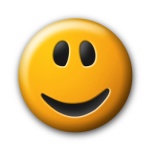 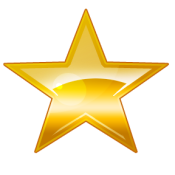 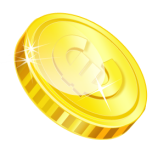 Imaginaire
Zone de rêves
inconnu 
Non savoir
Réel 
Impensable
Résultats
Energie
Fierté, Recommencer
, 
…
Zone de risque
JE
autres
Projet Entrepr.
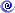 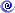 Symbolique : Zone du Savoir, Zone de Confort
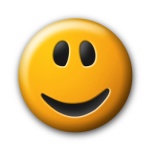 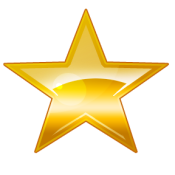 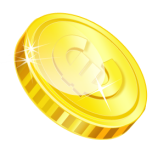 Imaginaire
Zone de rêves
inconnu 
Non savoir
1.
Raconte ma vie AUJOURD’HUI
le 17 novembre
2.
Je me souviens,
ce qui me faisait peur fin 2011
3.
Ce que j’ai fait d’innovant en décembre 2011
Résultats
Energie
Fierté, 
Recommencer,
…
2012
Réel 
Impensable
JE
présent
à un enfant en 8 ans
concret
émotions
sensations, couleurs
Ambitieux
réaliste
projets
Zone de risque
JE
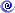 Symbolique : Zone de Confort
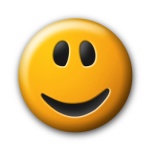 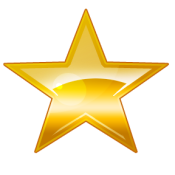 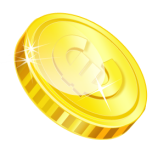 1.
Raconte ma vie AUJOURD’HUI
le 17 nov. 2012
2.
Je me souviens,
ce qui me faisait peur fin 2011
3.
Ce que j’ai fait d’innovant en 
décembre 2011
inconnu 
Non savoir
Résultats
Energie
Fierté, 
Recommencer,
…
3ème : Superviseur,
note, commente, met des mots sur le non-dit
Réel
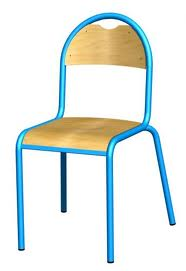 JE
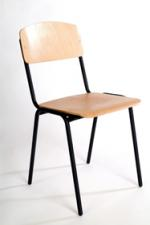 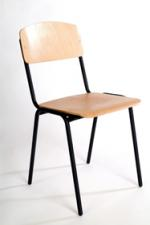 1er : Raconte
les 3 étapes
2ème : Ecoute,
Répète en miroir
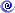 - Se choisir : 3 personnes inconnues et hétérogènes
- Aller dans les 3 salles-amphi voir le n° sur le badge
- 30 minutes soit : 3 fois 10 minutes par personne
Zone de Confort